Le Centre-du-Québec se structure pour bâtir la sécurité alimentaire 



Présenté par Amada Aldama
Agente de développement, CRDS
Colloque du RQDS, 12 mai 2021
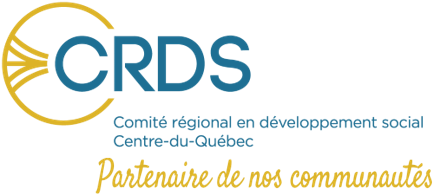 Mise en contexte
Le CRDS organise l’événement Bâtir la sécurité alimentaire au Centre-du-Québec en 2018 
Des enjeux ont été priorisés en lien avec le Portrait de la sécurité alimentaire au Centre-du-Québec réalisé en 2014 :
Mettre en place une concertation régionale intersectorielle en sécurité alimentaire;
L’accroissement des savoirs alimentaires; 
L’accessibilité physique et économique à une saine alimentation;
Maintien des services d’aide alimentaire accessibles et de qualité.
Portrait diagnostic du système alimentaire au Centre-du-Québec
Création d’un outil permettant aux différents acteurs du système alimentaire du Centre-du-Québec d’agir et de mettre en place des projets pour adresser divers problématiques, notamment l’accès à une alimentation saine, variée et à l’année. 
Via le Chantier #5 – Assurer des services de proximité dans le cadre du Fonds d’appui au rayonnement des régions (FARR). 
Un projet porté par le CRDS, coordonné conjointement avec la TIR SHV, qui regroupe une quinzaine des partenaires de divers secteurs.
L’accompagnement et la recherche sont realisés par le Centre d’innovation sociale en agriculture (CISA).
[Speaker Notes: Direction de santé publique et responsabilité populationnelle CIUSSS de la Mauricie-et-du-Centre-du-Québec; Organisateur communautaire; MAPAQ, Centraide, Conseil régional en environnement; SynergieS; une citoyenne; Union paysanne, UPA  Centre-du-Québec; Entente sectorielle de développement du secteur bioalimentaire; Centre intégré universitaire de santé et de services sociaux de la Mauricie et du Centre-du-Québec;  Roulons vert; Table intersectorielle sur les Saines habitudes de vie; Corporation de développement économique des Bois-Francs, la Table régionale en aide alimentaire du Centre-du-Québec et Moisson MCQ.]
Gouvernance régionale en sécurité alimentaire
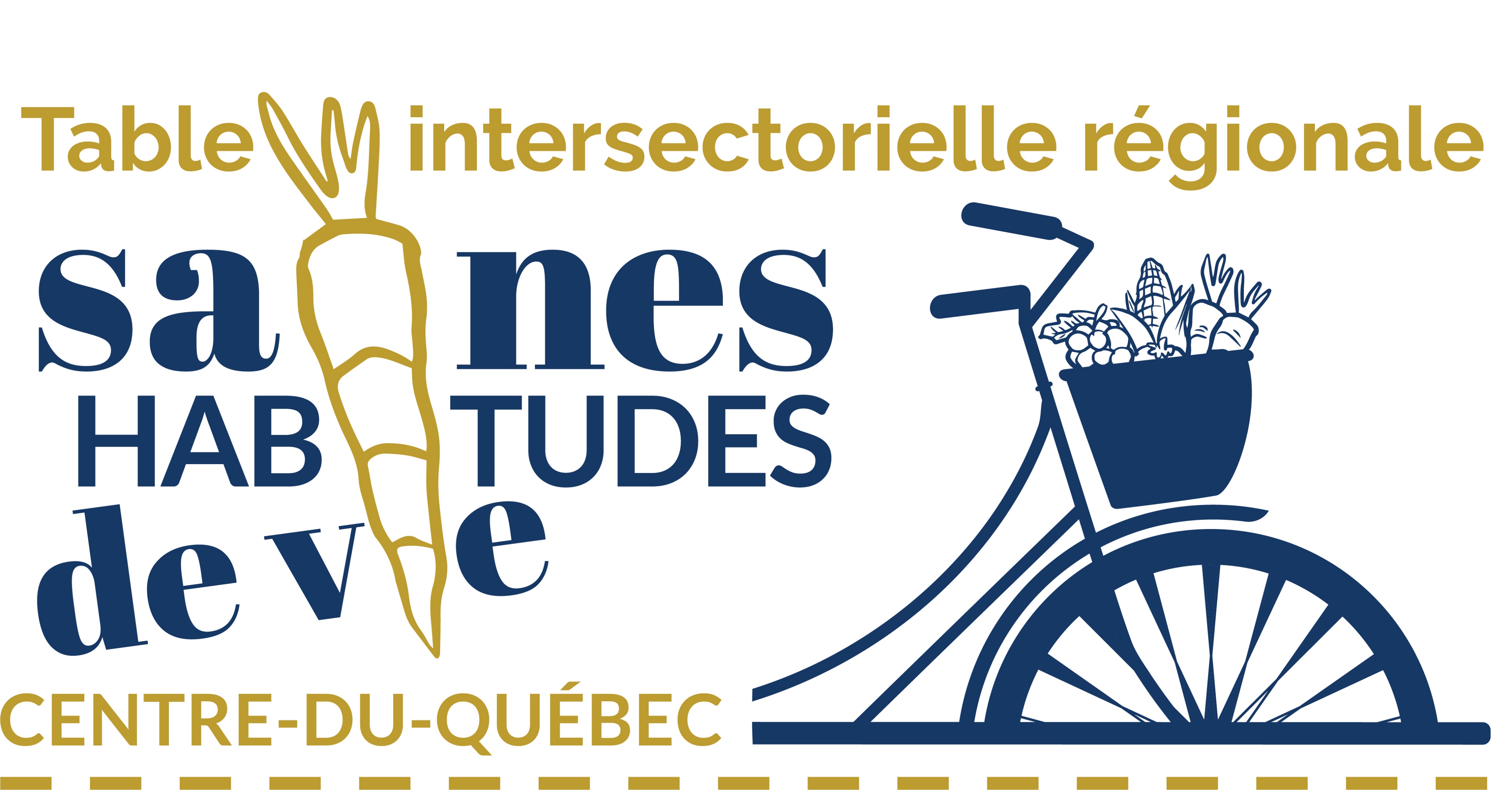 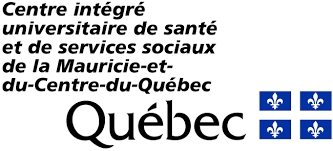 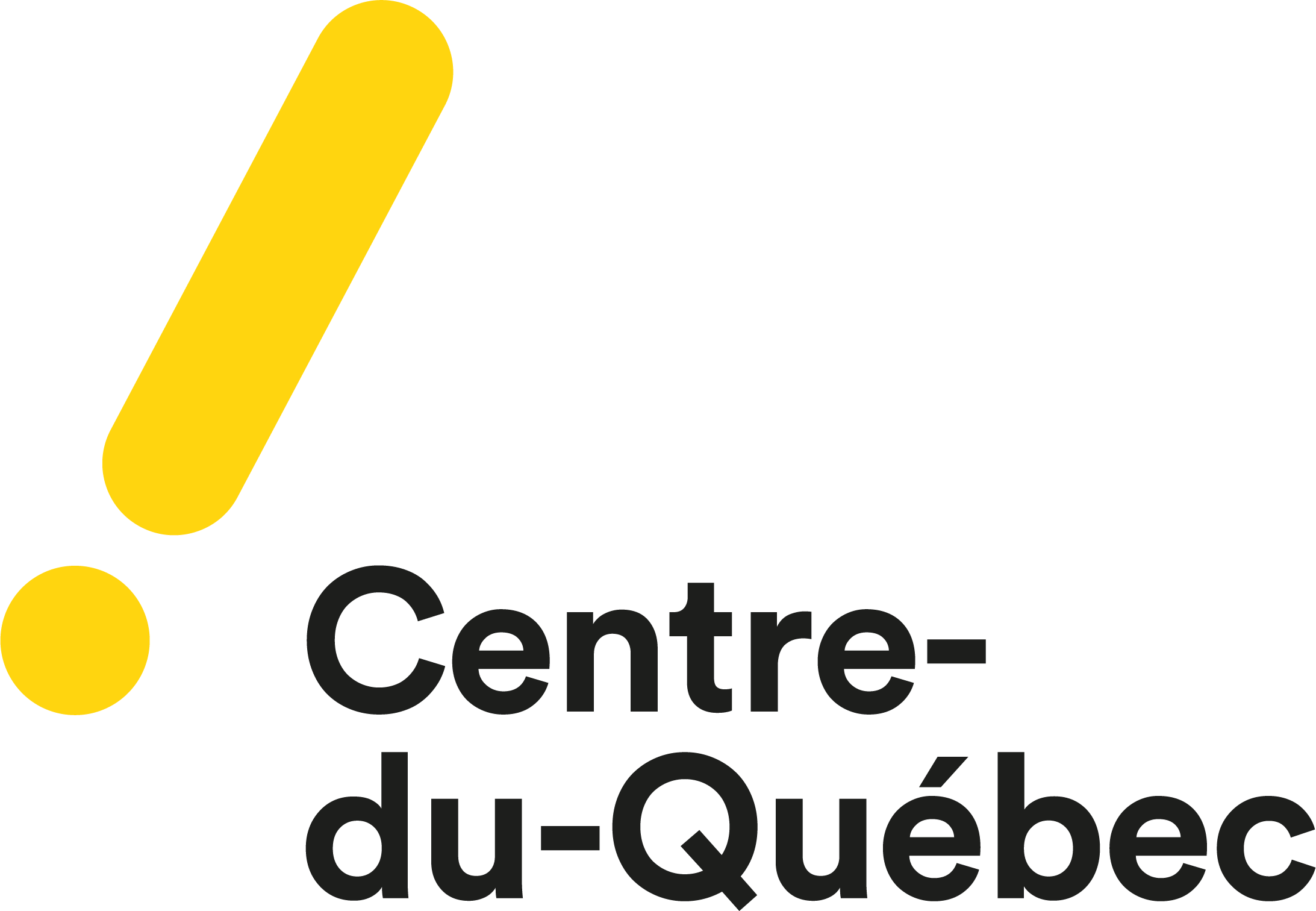 Objectif :
Réseauter les acteurs concernés par la sécurité alimentaire (SA), afin d’assurer une vigie de l’état de situation sur le territoire; 
Assurer la cohésion entre les organisations, les projets en cours et les leviers qui peuvent être utilisés;
Participer à la recherche de solutions et arrimages;
Assurer une cohérence des actions locales et régionales en SA au regard de trois axes d'action : la lecture commune, l'action collective et la valorisation.
[Speaker Notes: Centraide Centre-du-Québec;  CIUSSS de la Mauricie-et-du-Centre-du-Québec; Corporation de développement communautaire des 
Bois-Francs; Corporation de développement communautaire Drummond; Corporation de développement communautaire 
Nicolet-Yamaska; Corporation Développement Communautaire MRC de Bécancour; Comité régional en développement social du Centre-du-Québec; Direction de santé publique et responsabilité populationnelle CIUSSS de la Mauricie-et-du-Centre-du-Québec 
Fédération de l’UPA du Centre-du-Québec; Ministère de l'Agriculture, des Pêcheries et de l'Alimentation  du Québec
Ministère des affaires municipales et de l'Habitation, Moisson Mauricie Centre-du-Québec; MRC Arthabaska;  MRC Bécancour; MRC de L'Érable; MRC Drummond; MRC Nicolet-Yamaska; Pôle régional d'économie sociale du Centre-du-Québec; SynergieS : Économie circulaire; Table des ressources en aide alimentaire Centre-du-Québec; Table intersectorielle régionale pour les saines habitudes de vie du Centre-du-Québec; Table régionale de l'Éducation du Centre-du-Québec]
Réseau pour la sécurité alimentaire au Centre-du-Québec
22 membres;
Comité de coordination;
Comité communauté de pratique;
Comité formation;
Comité communications;
Sous-comité dépôt projet régional au Fonds de l’Alliance centricoise pour la solidarité et l’inclusion sociale.
[Speaker Notes: Direction de santé publique et responsabilité populationnelle CIUSSS de la Mauricie-et-du-Centre-du-Québec; Organisateur communautaire; MAPAQ, Centraide, Conseil régional en environnement; SynergieS; une citoyenne; Union paysanne, UPA  Centre-du-Québec; Entente sectorielle de développement du secteur bioalimentaire; Centre intégré universitaire de santé et de services sociaux de la Mauricie et du Centre-du-Québec;  Roulons vert; Table intersectorielle sur les Saines habitudes de vie; Corporation de développement économique des Bois-Francs, la Table régionale en aide alimentaire du Centre-du-Québec et Moisson MCQ.]
Réseau pour la sécurité alimentaire au Centre-du-Québec
Nos bons coups
La vidéo « Bâtir la sécurité alimentaire »
Produite grâce au soutien de l'entente de partenariat en développement social 2020-2023 financée par le CIUSSS MCQ, Centraide et les cinq MRC du Centre-du-Québec ; ainsi que par le plan d’action de la TIR-SHV, soutenu par la mesure 2.2 du Plan d’action interministériel de la Politique gouvernementale de prévention en santé (PAI de la PGPS).
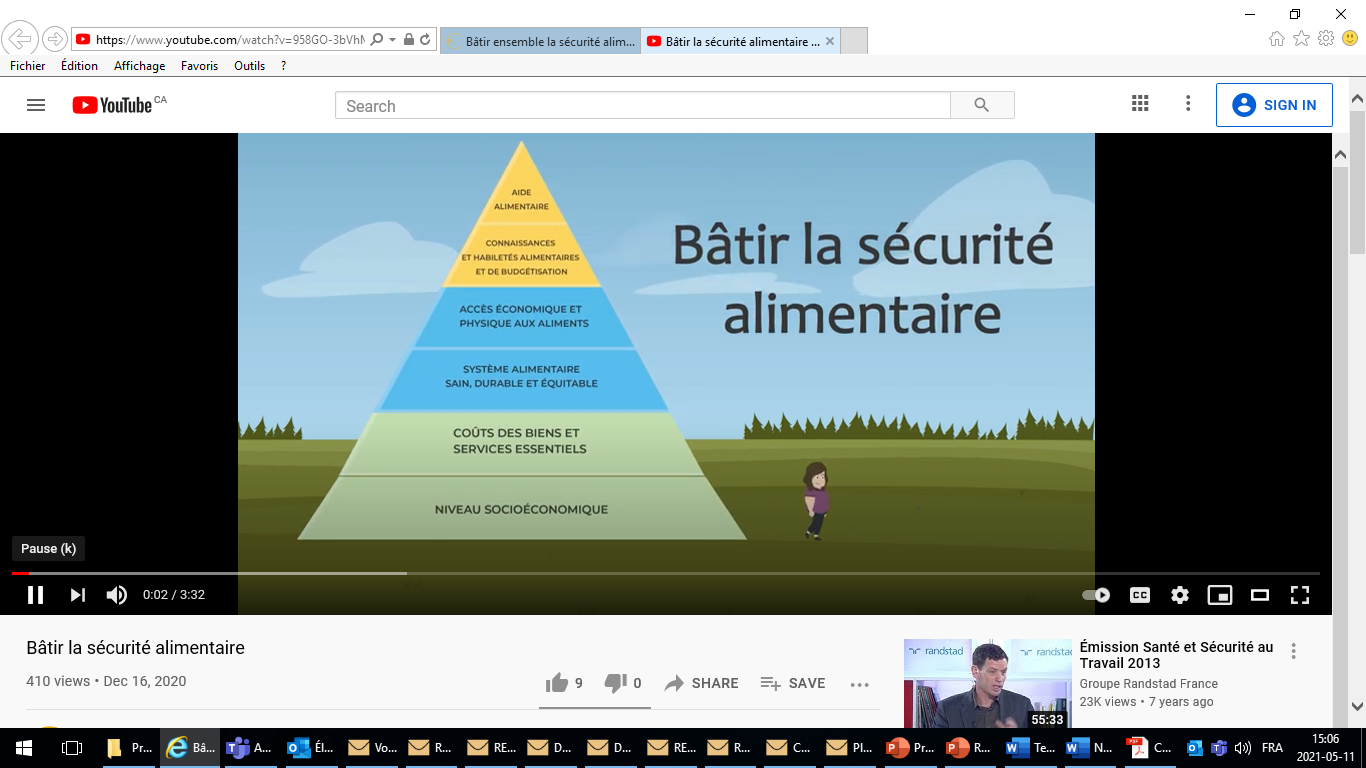 https://crds.centre-du-quebec.qc.ca/batir-ensemble-la-securite-alimentaire
Nos bons coups
Arrimage de trois levier financiers : 
Mesure 11 Alliance centricoise pour la solidarité et l’inclusion sociale
Coordonnée par le CRDS
Mesure 13.1 Augmenter le soutien aux activités en matière de sécurité alimentaire visant les personnes à faible revenu
Coordonnée par le CIUSSS MCQ
Plan d'action gouvernemental pour l'inclusion économique et la participation sociale 2017-2023 (PAGIÉPS)
Mesure 3.1 Soutien des initiatives visant à améliorer l’accès physique et économique à une saine alimentation
Coordonné par la TIR SHV
Plan d'action interministériel 2017-2021 de la Politique gouvernementale de prévention en santé (PAI de la PGPS)
Nos bons coups
Dans le cadre de l’arrimage de trois leviers  (Alliances, mesure 13.1 et 3.1)
Accompagnement du projet « L’Érable, une MRC nourricière »
Issu du Comité sain alimentation (sous-comité du Comité stratégique en développement social de la MRC de l’Érable);
Porté par le Comité environnemental de l’Érable
Réunissant 13 organismes/municipalités partenaires
Deux volets : aménagement et éducation
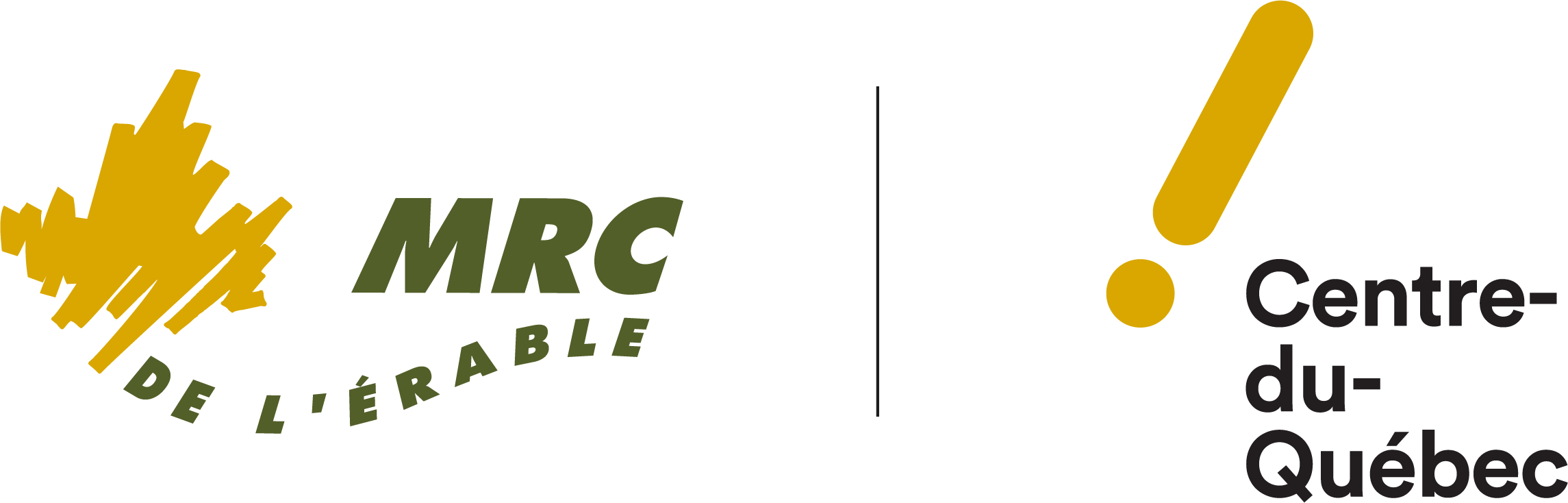